Matematika 3. osztály
Ismerkedés a törtekkel
Játszd le a videót!
Kattints az első, majd a második hangszóró ikonra és kövesd az utasításokat!
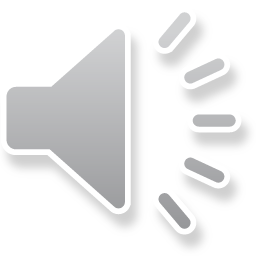 1.
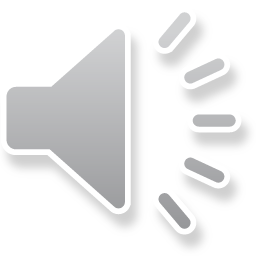 2.
Kattints a hangszóró ikonra!
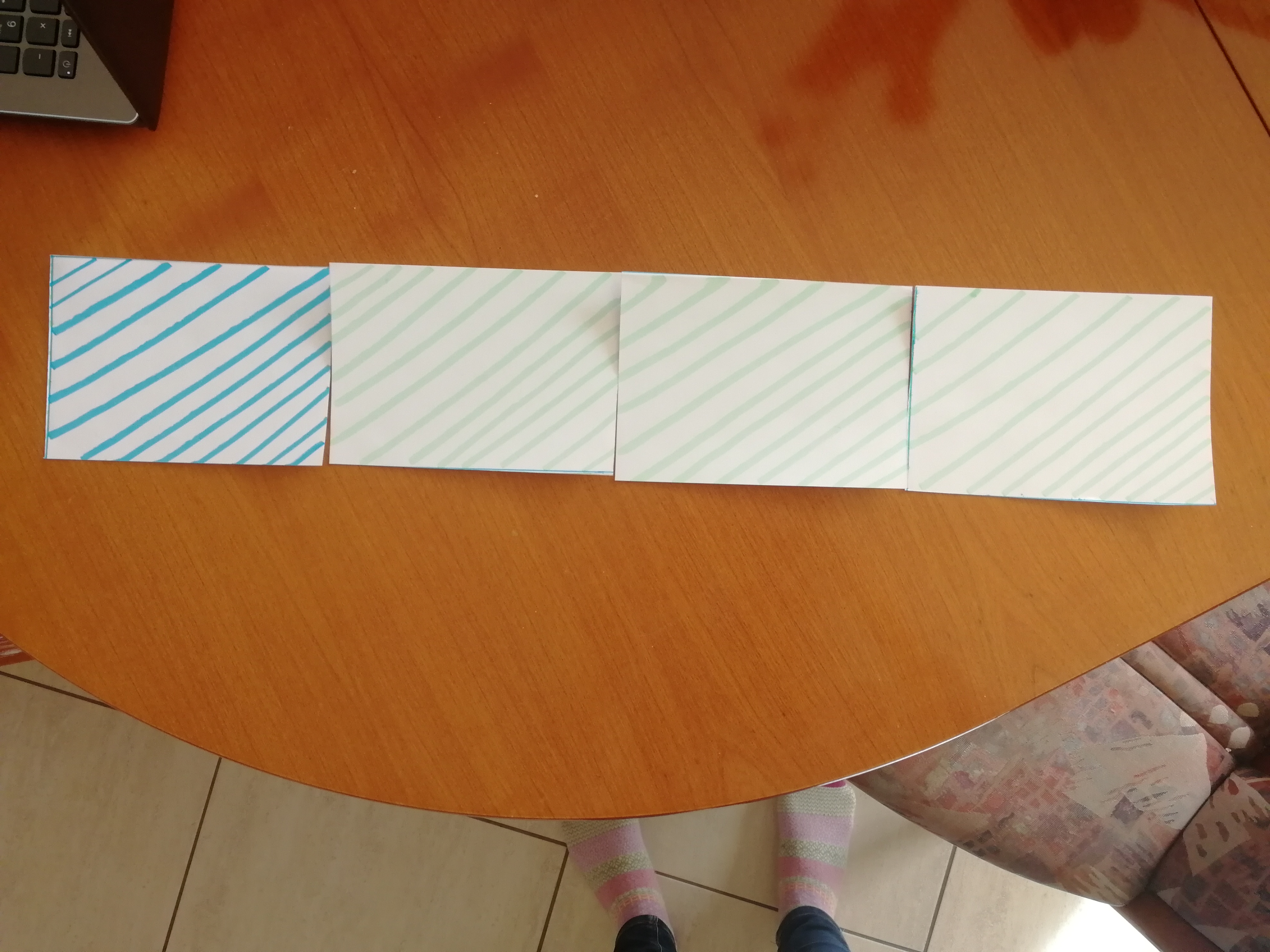 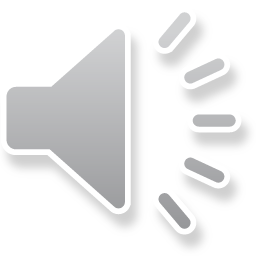 Játszd le a videót!
Kattints a hangszóró ikonra!
1 kg kenyér
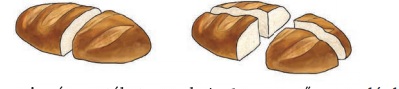 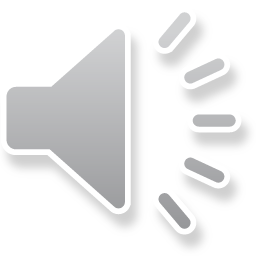 Megoldás
1.) 1 kg= 100 dkg
2.) 100 dkg-nak a negyed része 25 dkg
3.) A negyed kg kenyér 25 dkg
Nagyon ügyesen dolgoztatok, köszönöm a figyelmet!